Онлайн-помощь пострадавшим от домашнего насилия
Оленичев максим Владимирович,РОО «Кризисный центр для женщин», санкт-петербург
advokat@crisiscenter.ru
П.О.Л.И.Н.А. – онлайн-сервис
https://crisiscenter.ru/
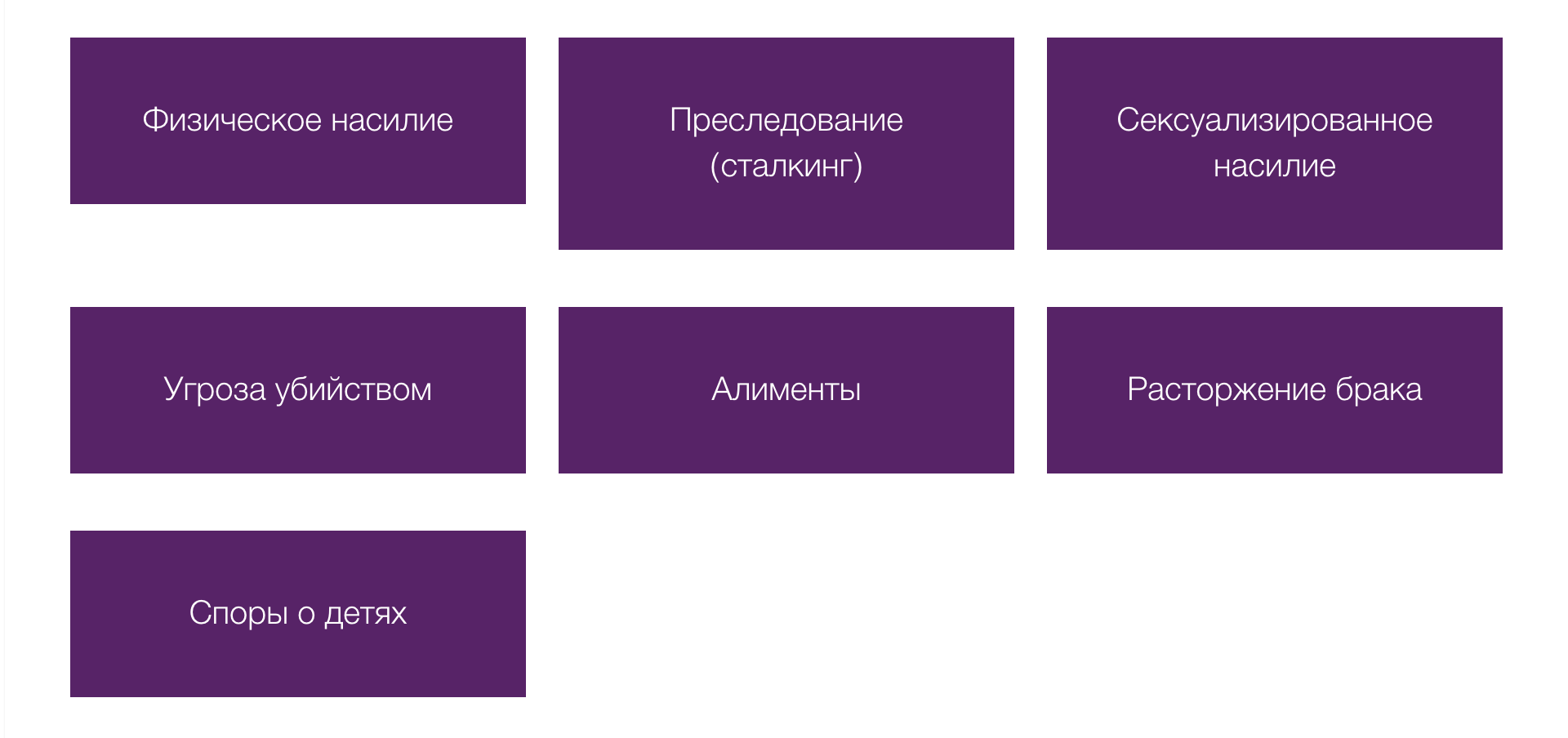 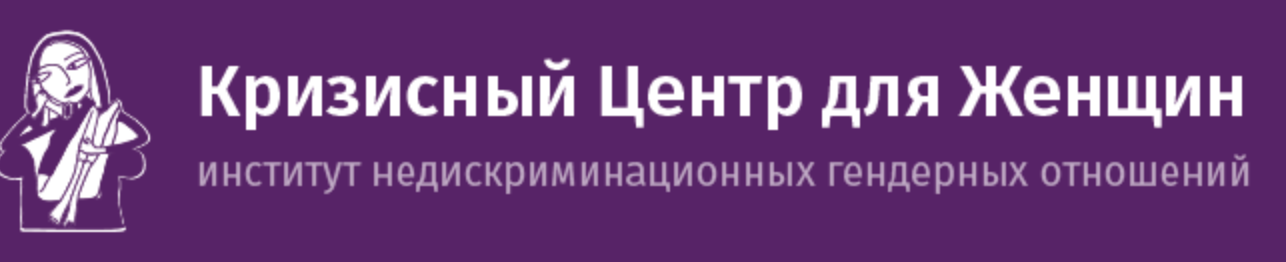 Спасибо за внимание!
https://crisiscenter.ru/